All About Me
BY JACOB RYAN
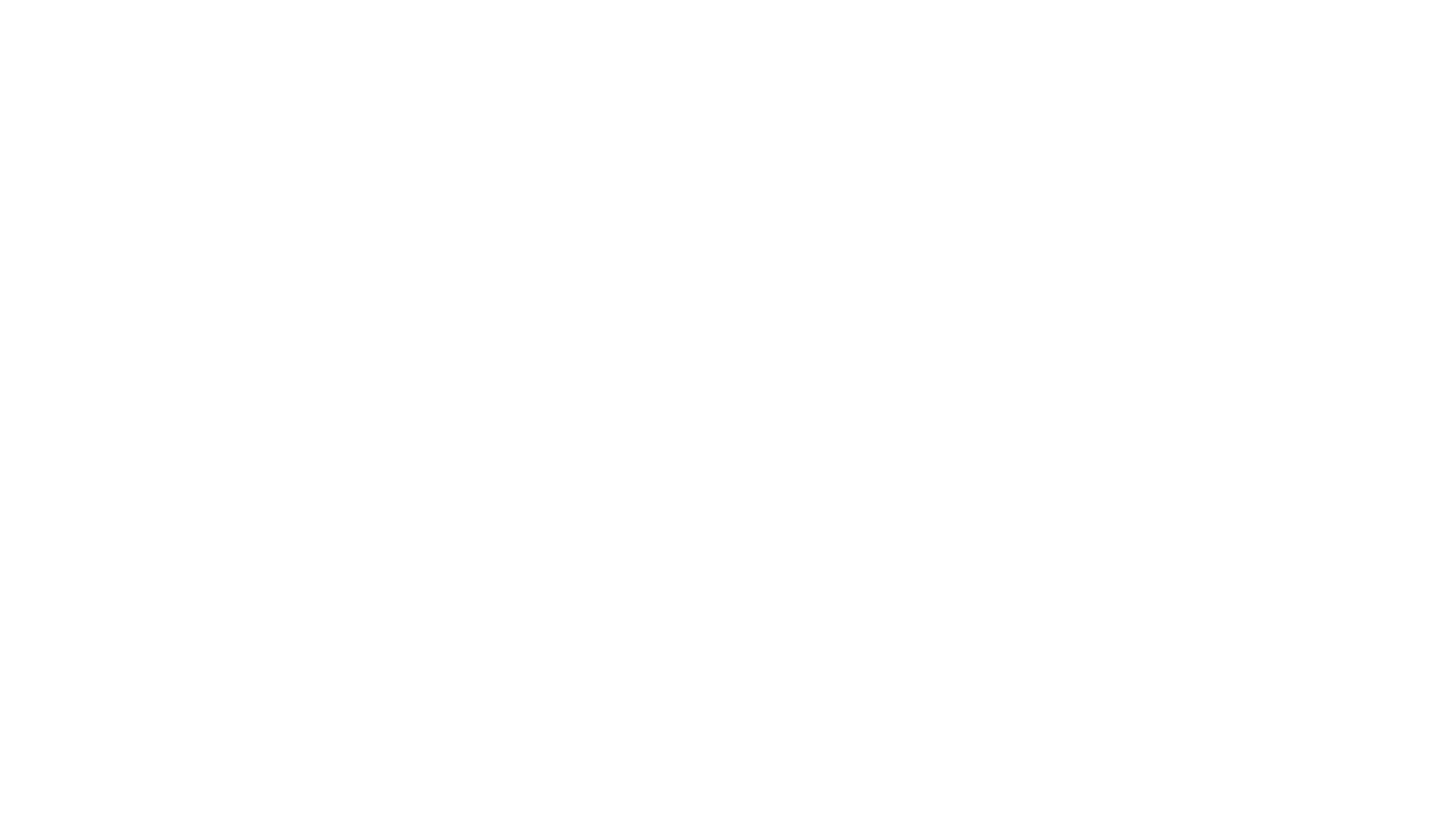 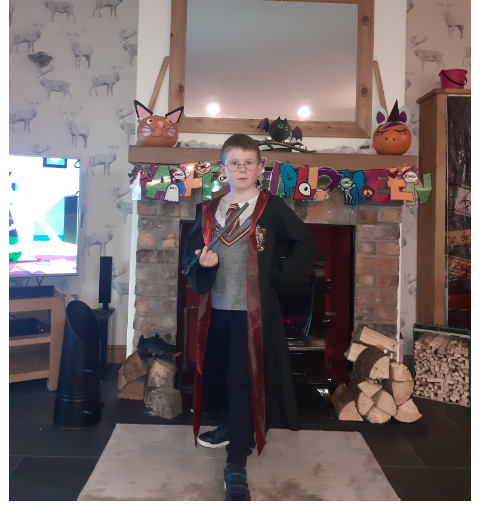 This is a little bit about me, enjoy…
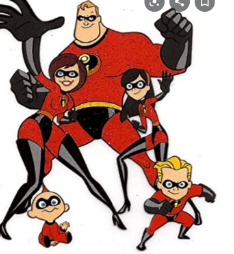 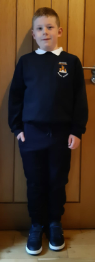 Introduction and school life
My name is Jacob and I am 8 years old. 
 I go to Braidside Integrated primary school and my class is p5\6F, we are known as the Incredibles.
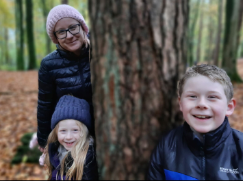 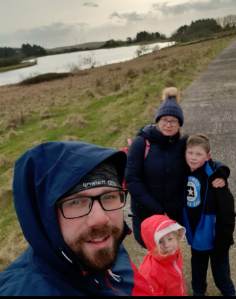 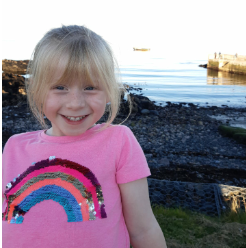 MY FAMILY
I live with my mum, dad and sister Lily.
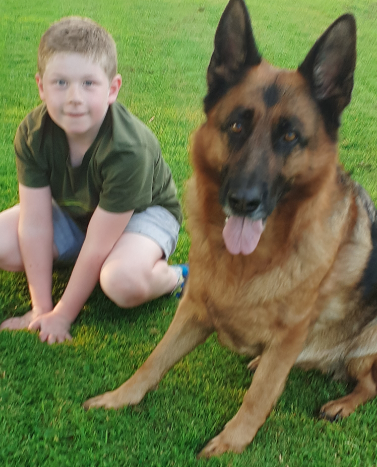 HOME LIFE
I have two dogs who are very friendly, love treats and walks.

Their names are Poppy the cute German Shepard and Buddie the ankle biter Schnauzer. Just a joke, he doesn’t really bite 
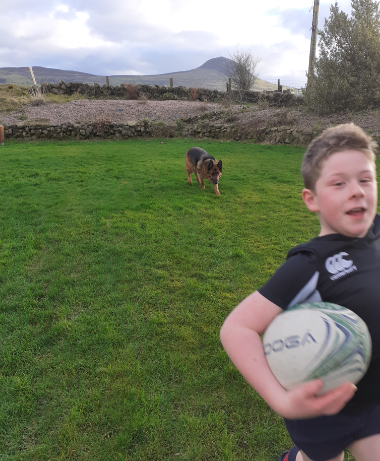 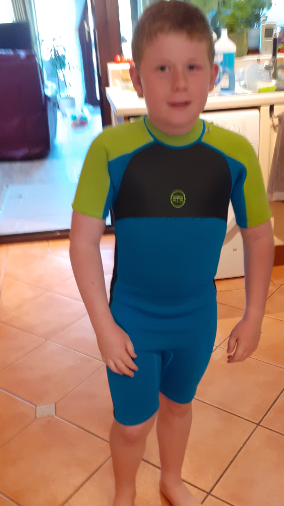 My Likes
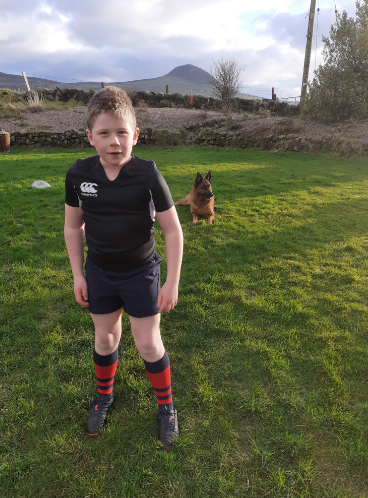 We love to spend time in our caravan, when I’m not playing rugby for Ballymena Rugby Club!
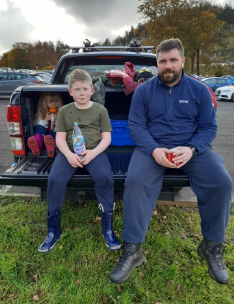 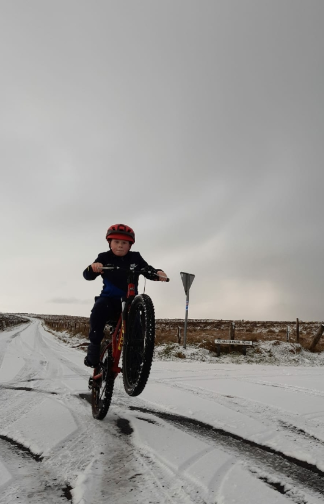 My Hobbies
Alongside rugby, my favorite thing to do is wheelies on my bike in the snow and going to the skate park. For a little treat I get to play my Nintendo Switch.
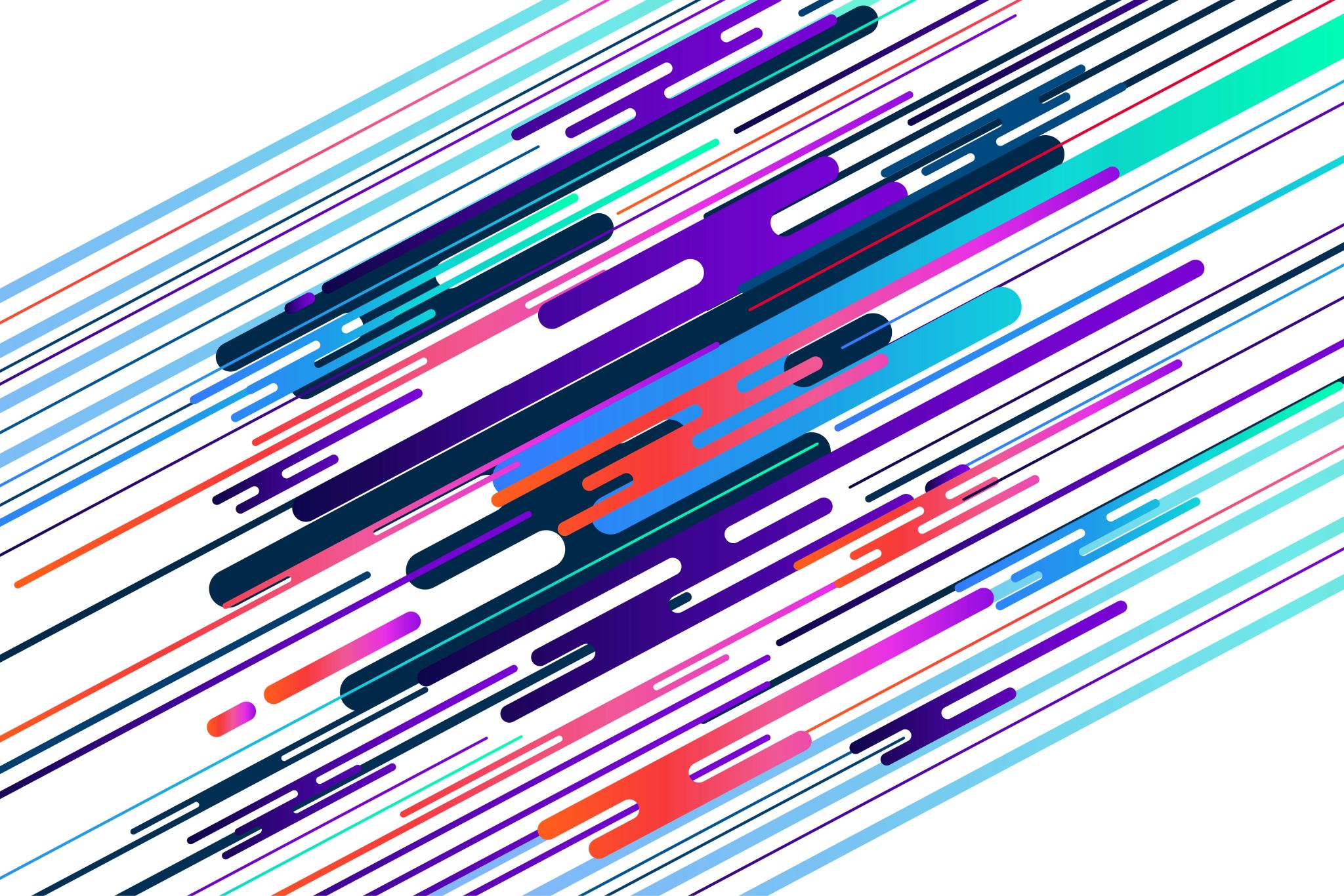 THE END
Thank you for reading,
Jacob Ryan.